Отчет о выполнении плана противодействия коррупции в органах местного самоуправления Ирбитского муниципального образования
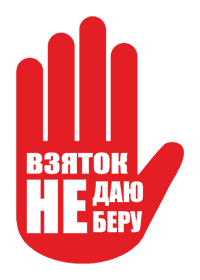 Докладывает: 
Заместитель главы администрации Ирбитского муниципального образования
Т.О. Завьялова
Коррупция - это
злоупотребление служебным положением, 
дача взятки, 
получение взятки, 
злоупотребление полномочиями, 
коммерческий подкуп либо иное незаконное использование физическим лицом своего должностного положения 
вопреки законным интересам общества и государства 
в целях 
получения выгоды в виде денег, 
ценностей, 
иного имущества или услуг имущественного характера, 
иных имущественных прав для себя или для третьих лиц либо незаконное предоставление такой выгоды указанному лицу другими физическими лицами, а также совершение деяний от имени или в интересах юридического лица
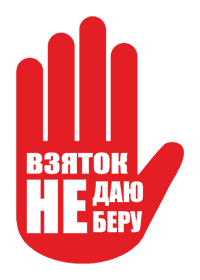 Базовые документы по профилактике коррупции в Ирбитском муниципальном образовании
В Ирбитском муниципальном образовании Постановлением администрации Ирбитского муниципального образования от 19.09.2018 года № 797-ПА так же  утвержден План мероприятий по противодействию коррупции в Ирбитском муниципальном образовании на 2018-2020 годы, содержащий  26  мероприятий. 
В 2019 году мероприятия данного плана выполнены в полном объеме.
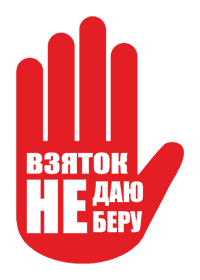 В Ирбитском муниципальном образовании созданы и действуют комиссии:
по координации работы по противодействию коррупции в Ирбитском муниципальном образовании 




В 2019 году проведено 
4 заседания
по соблюдению требований  к служебному поведению муниципальных служащих Ирбитского муниципального образования и урегулированию конфликта интересов




В 2019 году проведено 
6 заседаний
В Ирбитском муниципальном образовании проводится антикоррупционная экспертиза нормативных правовых актов в целях выявления в них положений, способствующих созданию условий для проявления коррупции.
2019 год



100 проектов нормативно-правовых актов
2018 год



83 проекта нормативно-правовых актов
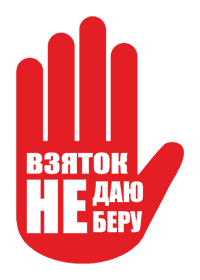 Сайт Ирбитского муниципального образования - http://irbitskoemo.ru/
«Нормативные правовые и иные акты в сфере противодействия коррупции»;
«Антикоррупционная экспертиза»;
«Методические материалы»;
«Формы документов, связанных с противодействием коррупции, для заполнения»;
«Сведения о доходах, расходах, об имуществе и обязательствах имущественного характера»;
«Комиссия по соблюдению требований к служебному поведению и урегулированию конфликта интересов»;
«Обратная связь для сообщений о фактах коррупции»;
«Антикоррупционное просвещение».
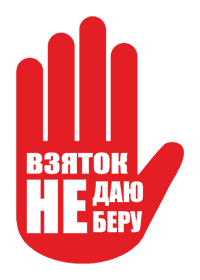 Муниципальная программа «Развитие кадровой политики в системе муниципального управления в Ирбитском муниципальном образовании и противодействие коррупции до 2024 года»
За 2019 год 5 муниципальных служащих, впервые поступившие на муниципальную службу для замещения  должностей, включенных в перечни, прошли обучение  по образовательным программам в области противодействия коррупции.
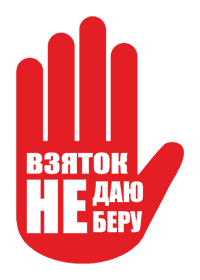 «Правовой всеобуч» 2019 год для муниципальных служащих
Рекомендации по вопросам предоставления сведений  о доходах, расходах, об имуществе и обязательствах имущественного характера и заполнения соответствующей формы справки  с использованием специального программного обеспечения «Справки БК»;
Неукоснительное соблюдение принципа открытых конкурсов на муниципальные заказы и закупки,  прозрачность их проведения;
О мерах по совершенствованию организации деятельности в области противодействия коррупции в Ирбитском муниципальном образовании;
Конфликт интересов на муниципальной службе.
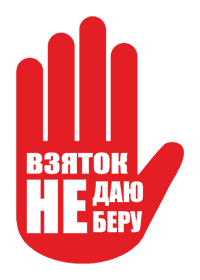 Дополнительные меры профилактики коррупции в Ирбитском муниципальном образовании
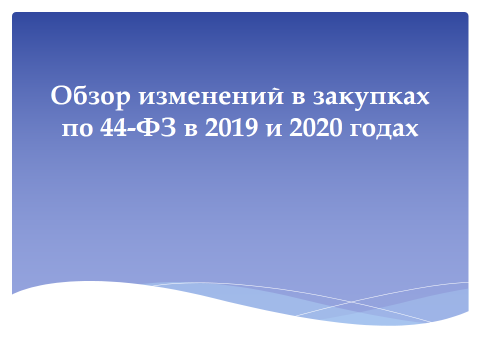 Проведен семинар  «Обзор изменений в закупках по 44-ФЗ в 2019 и 2020 годах», представлено информационное сообщение на тему «Планирование закупок на 2020 год» с демонстрацией слайдов единой информационной системы
На 2 этаже  здания администрации расположен информационный стенд на котором размещается актуальная  справочная и нормативная информация по законодательству о контрактной системе.
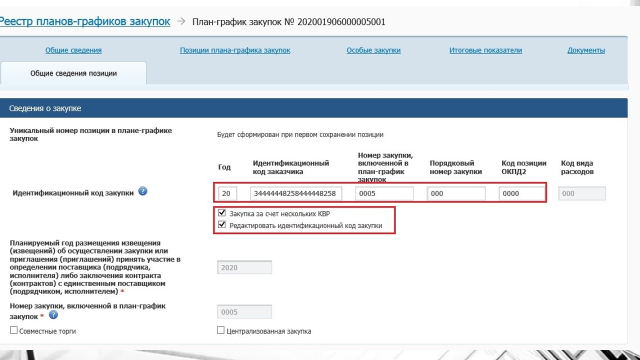 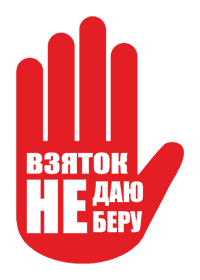 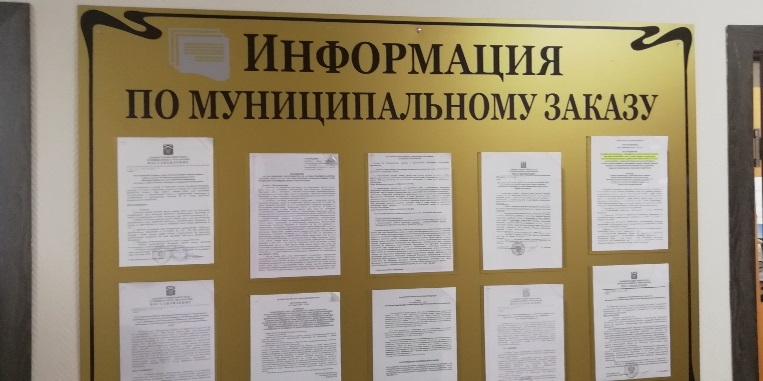 В Ирбитском муниципальном образовании  продолжается проведение работы по информированию граждан о преимуществах получения государственных и муниципальных услуг в электронной форме:
на базе Зайковского филиала МФЦ Свердловской области работает передвижной пункт (мобильный офис МФЦ);
работают 11 центров общественного доступа на базе муниципальных библиотек;
весь 2019 год успешно работал приобретенный  МБУ «Ирбитская центральная библиотечная система» библиобус с возможным доступом к сети интернет в любом отдаленном населенном пункте; 
МУП «Телесеть» совместно с ГАУП СО «Редакция «Родники ирбитские» транслируют видеорепортажи и размещают информационные сообщения о возможности и преимуществах получения услуг в электронном виде.
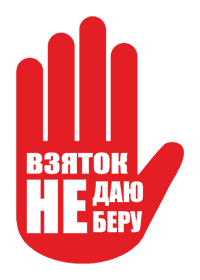 Итоги   инвентаризации  объектов муниципальной собственности (земельных участков) за 2019 год
Проведено рейдов «мобильных групп» -22

Выявлено фактов несоответствия -204

Вручено уведомлений -147

Поставлено участков на кадастровый учет-220
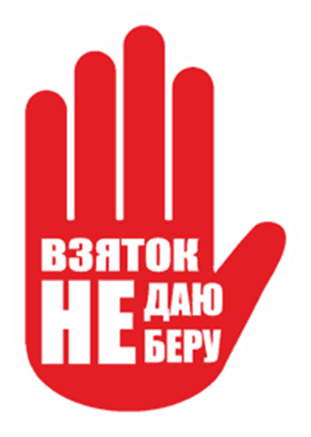